Государственная итоговая аттестация 
по 
АНГЛИЙСКОМУ ЯЗЫКУ 
в форме основного государственного экзамена
 (ОГЭ)
Составитель: 
Широкова Светлана Владимировна, 
МБОУ «Гимназия №3»
(По материалам ФИПИ)
ОГЭ 
это форма государственной итоговой аттестации по образовательным программам основного общего образования. 
При проведении ОГЭ используются контрольные измерительные материалы стандартизированной формы.
Демонстрационные варианты 
контрольных измерительных материалов 
для проведения в 2015 году 
основного государственного экзамена  
размещены на сайте 
www.fipi.ru
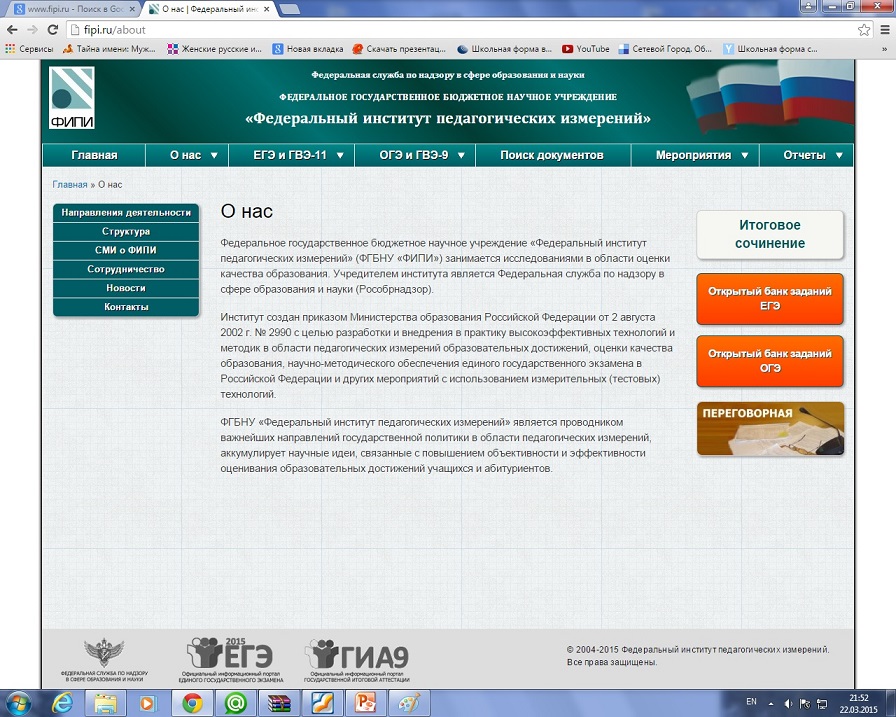 Устная часть 
состоит из двух заданий по говорению:

тематическое монологическое высказывание
комбинированный диалог

Время устного ответа – 6 минут 
на одного учащегося.
Тематическое 
монологическое высказывание

Задание нацелено на проверку  умения строить логичное монологическое высказывание 
на заданную тему с опорой на план, 
представленный в виде косвенных вопросов.

Длительность  монологического высказывания:  
1,5– 2 минуты.
Комбинированный диалог

Задание проверяет умение вести комбинированный диалог в предлагаемой 
условно-реальной ситуации общения.

Диалог ведётся в течение 2-3 минут.
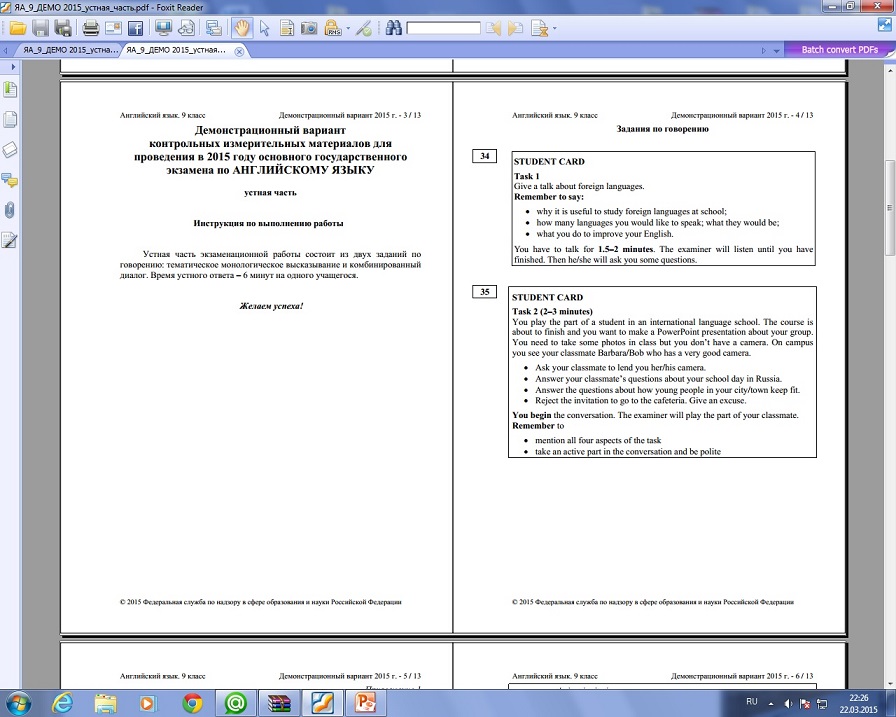 «Говорение. Монологическая речь»

Действия учащегося:

Высказывает своё мнение по поводу предложенной темы, раскрыв три вопроса, указанные в его карточке. (Student Card)

Затем отвечает на два дополнительных вопроса экзаменатора-собеседника в рамках той же темы. (Interlocutor Card)

Максимум 6 баллов
«Говорение. Диалогическая речь»

Действия учащегося:
Продемонстрировать умения запрашивать и предоставлять информацию.
Выражать и аргументировать своё мнение.
Соглашаться / не соглашаться на предложение партнёра.
Вести диалог (начинать, поддерживать, адекватно реагировать на реплики собеседника, заканчивать).
Использовать языковой материал, соответствующий коммуникативной задаче.

Максимум 9 баллов.
Оценивание 
устных ответов экзаменуемых 
проводится в соответствии с разработанными 
критериями оценивания.

Максимальное количество баллов 
за выполнение заданий устной части:
15 баллов.